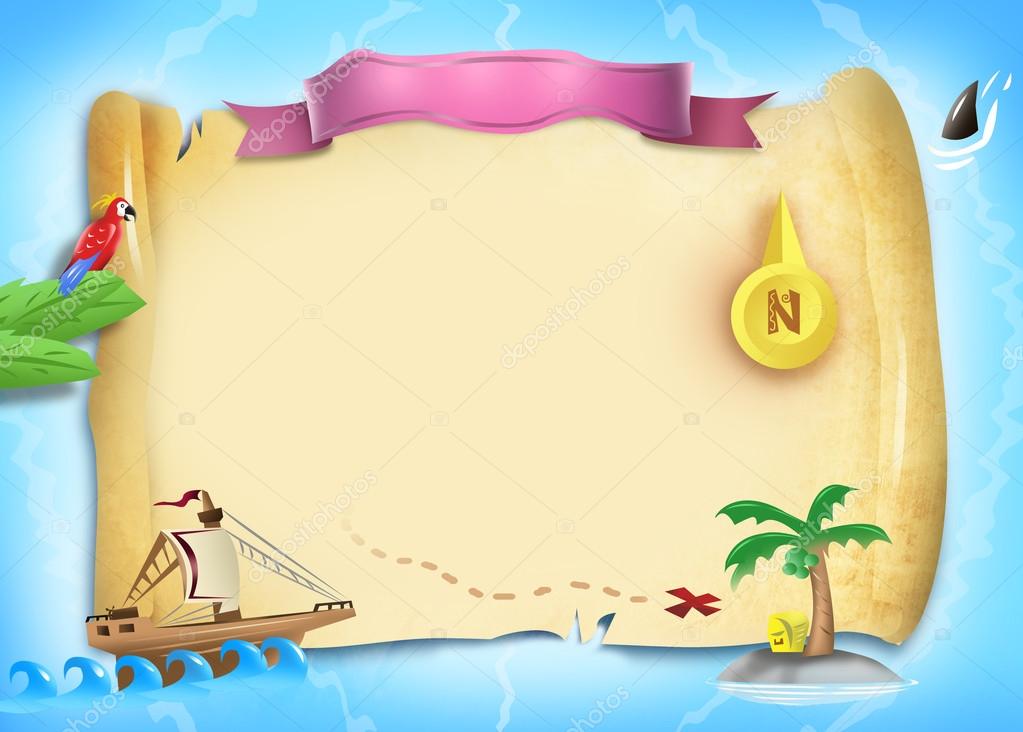 Что такое квест?
Подготовила:  воспитатель 
МБДОУ детский сад «Звёздочка»
Яр М.С.
Квест - это приключенческая игра, в которой необходимо решать задачи для продвижения по сюжету.
Цель квест-игры: активизировать познавательные и мыслительные процессы участников, реализовать проектную игровую деятельность, познакомить с новой информацией, закреплять имеющиеся знания, отработать на практике умения детей
Задачи квест-игры:Образовательные – вовлечение каждого ребенка в активный творческий процесс, усвоение новых знаний и закрепление имеющихся.Развивающие – развитие интереса, творческих способностей, воображения дошкольников, поисковой активности, стремления к новизне.Воспитательные – воспитание доброжелательности, взаимопомощи, толерантности, личной ответственности за выполнение работы, формирование навыков взаимодействия со сверстниками.
Виды квест-игрыКвесты по числу участников:Одиночные                Групповые
По продолжительности:Кратковременные       Долговременные
По содержанию:     Сюжетные              Несюжетные
Виды квестов по структуре сюжета     Линейный              КольцевойШтурмовой
По форме проведенияСоревнования       Проекты, исследования                                  эксперименты
Квест технология имеетЗадачу                      Игровой                                        замыселРуководителя                 Чёткие(наставника)                правила
Принципы: 1. Доступность - задания не должны быть чересчур сложными для ребёнка. 2. Системность - задания должны быть логически связаны друг с другом. 3. Эмоциональная окрашенность заданий. 4. Разумность по времени. 5. Использование разных видов детской деятельности во время прохождения квеста. 6. Наличие видимого конечного результата и обратной связи.
Условия при организации квест - игры : 1. Игры должны быть безопасными. 2. Вопросы и задания должны соответствовать возрасту. 3. Споры и конфликты надо решать только мирным путём.
План подготовки игры - квест  1.Ведущие мероприятия заранее подготавливают местность к игре. 2. Определить цели и задачи;3. Выбрать место проведения игры;4. Составить паспорт прохождения игры или карту маршрута;5. Сформировать состав участников (педагоги, дети, родители, рассчитать количество организаторов и помощников);6. Разработать легенду игры, ее формат и правила;7. Написать сценарий (конспект);8. Подготовить задания, реквизиты для игры.9. Разработать маршрут передвижений
Преимущества квест-технологии1. Квест – это игра2. Способствуют развитию аналитических способностей, развивают фантазию и творчество;  3.  Квест – путешествие к определенной цели через преодоление трудностей;4.  Квест предоставляет возможность разнообразить воспитательно-образовательный процесс, сделать его необычным, запоминающимся,  увлекательным, весёлым, игровым;5. В ходе квеста у детей происходит развитие по всем образовательным областям и реализуются разные виды деятельности;6.  Использование квестов позволяет уйти от традиционных форм обучения детей  и значительно расширить рамки образовательного процесса.7. Это форма взаимодействия  педагога и детей;8. Целенаправленно мотивируется эмоциональная  и интеллектуальная активность ребёнка;9.  Образовательная задача  осуществляется через игровую деятельность и носит поисковый характер.
Плюсы игры - квест - игры 1. Необычность формата мероприятия;2. Активность каждого участника;3. Игра не просто развлекательная, но и развивающая;4. Гибкость формата.Минусы квест- игры1. Предварительная серьёзная подготовка;2. От взрослых требуется немного побыть детьми.
Спасибо 
за 
внимание!